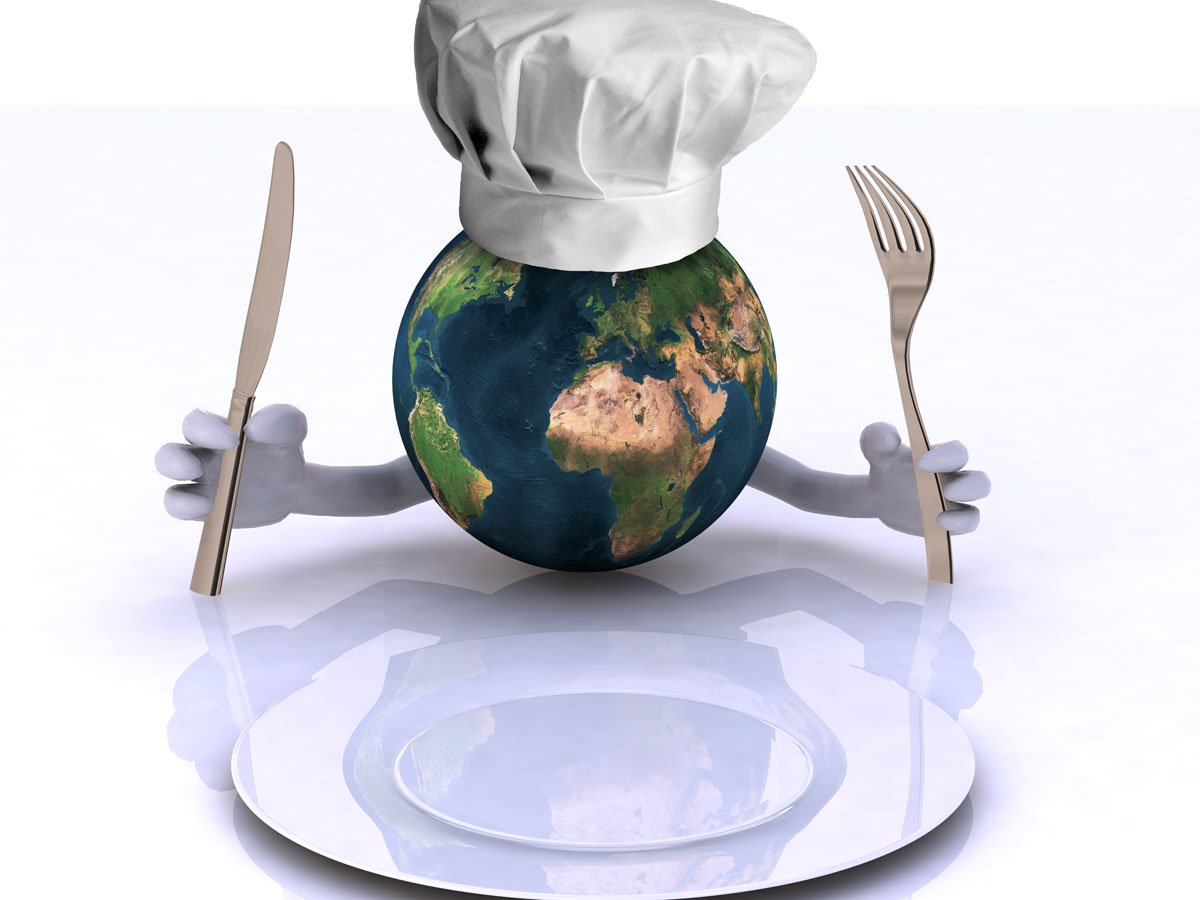 COCINA DEL MUNDOSábado 20 de Enero17-20H            Aulas Municipales
INSCRIPCIONES: en Aulas Municipales C/ Churruca Nº 15 A                           Del  15 al 18 de Enero, de 17:00 a  20:00 h.         
Lunes 15  y Jueves 18 de 11 a 13 horas                                                            
Precio: 5 euros empadronados-as/6 euros no empadronados-as 
Plazas: 45
Destinatarios-as: niños-as de 3 a 13 años
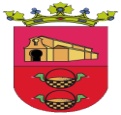 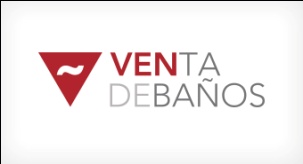 ORGANIZA: AYUNTAMIENTO DE VENTA DE BAÑOS 
    CONCEJALÍA DE INFANCIA